Helping HandsHelping you, help yourself
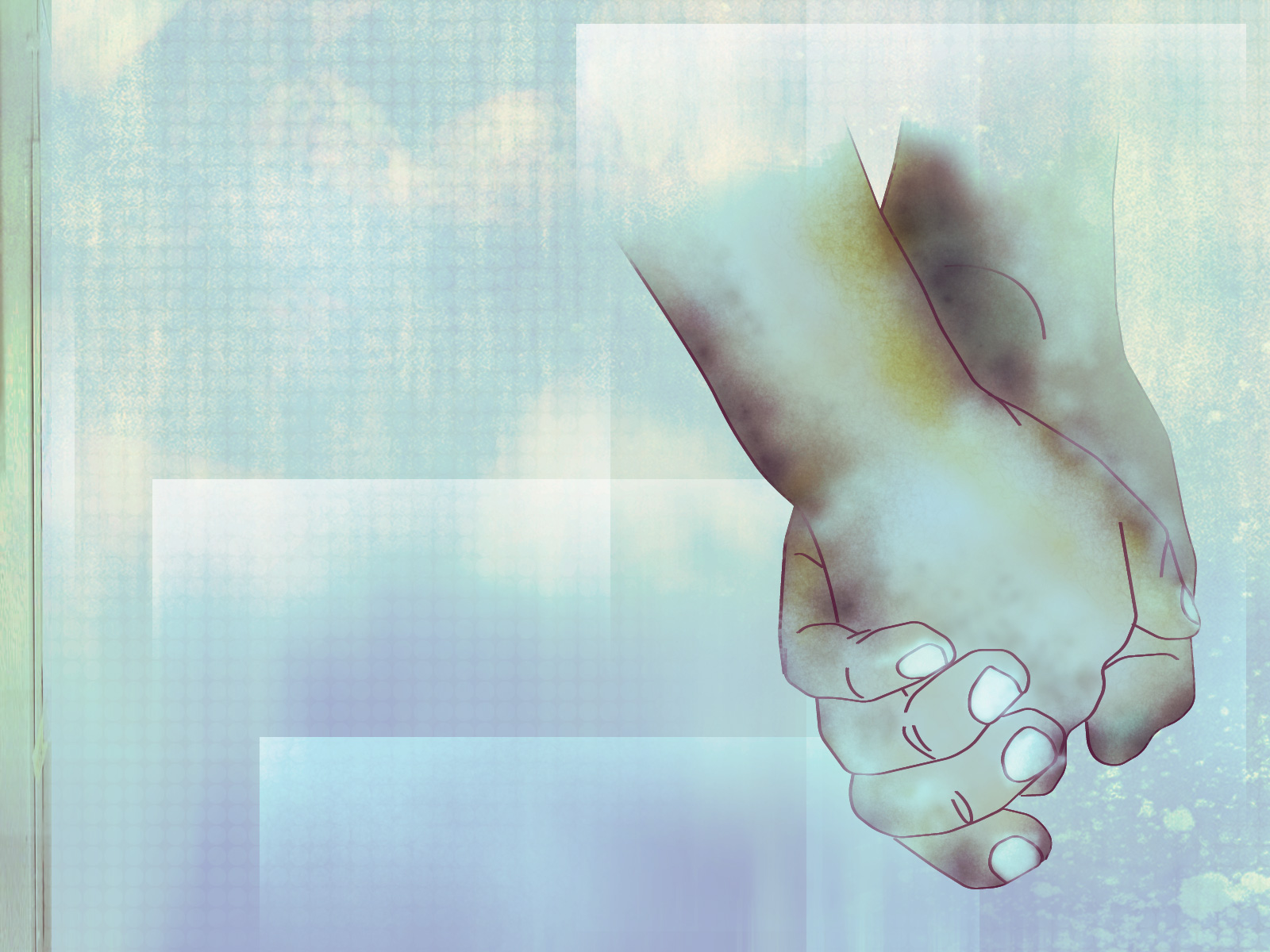 Helping HandsHelping you, help yourself
Joshalyn Burgos
Sport & Medical Sciences Academy
Hartford, CT
What’s the problem?
Working parents have difficulty balancing work, childcare, and maintaining an efficient household. 
We organize FOR you more efficiently 
Demonstrate how to maintain organization
Use aesthetically pleasing décor
Provide hands on, in-home organizing services
Use organization to provide a more efficient running household
Services offered in contract or single service
3-month contracts offered
What’s our solution?
Description of Service
Go to your home and organize whatever is needed
Organizational methods tailored to your tastes
It is efficient and convenient
We help create systems of organization for you
We bring order, calm, and control to your home and family life
 Includes a consultation to cater to your needs, schedule and lifestyle
Business Model
One unit is equal 
to a seven hour job, 
or doing a full kitchen
organizational job
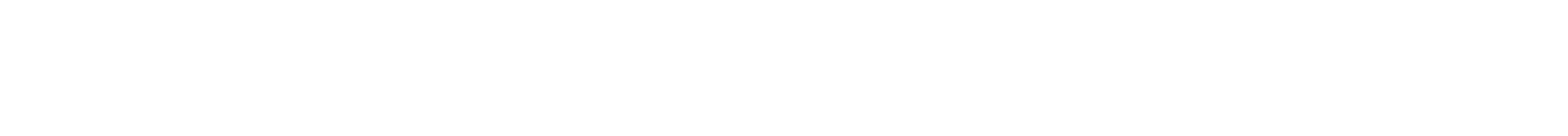 Market Analysis
Total population of targeted geographic area
Target Market Size
1,059,870
Population of target market
Market size
347,205
3,472
Promotion and Sales
Business Cards
Word of mouth
Pamphlets
Website
Social Media
Personal Selling/Consultations
Competition
Indirect
Direct Competition
Direct Competition                            
Merry Maids
Home Cleaning Solutions
Professional Organizers (NAPO)
Strengths/Weaknesses
Come to your house, have experience.
Don’t provide personalized service.
Home organizational supplies
HGTV
Strengths/weaknesses
Only have supplies, not actual instructions.
Qualifications
In charge of cleaning and maintaining my household for the past 4 years. 
Great sales and customer skills
Will gain a NAPO license. 
Took a Marketing and Entrepreneurship class
Sales Projections
Gross Revenue
$18,900
Net Profit
$5,111
Total Units
54
Startup Funds
Helping HandsHelping you, help yourself
Thank you for your consideration.
Joshalyn Burgos